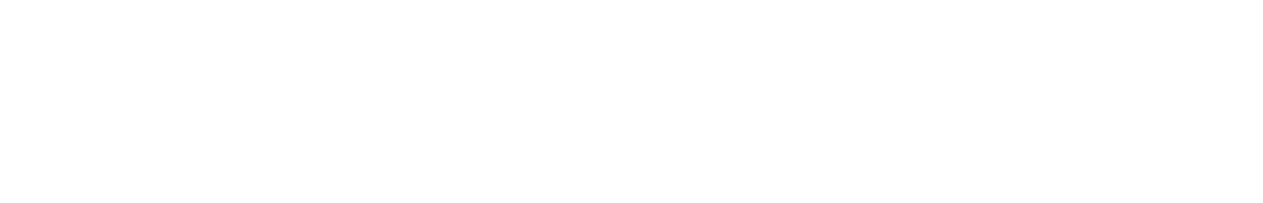 Datos abiertos
para la incidencia
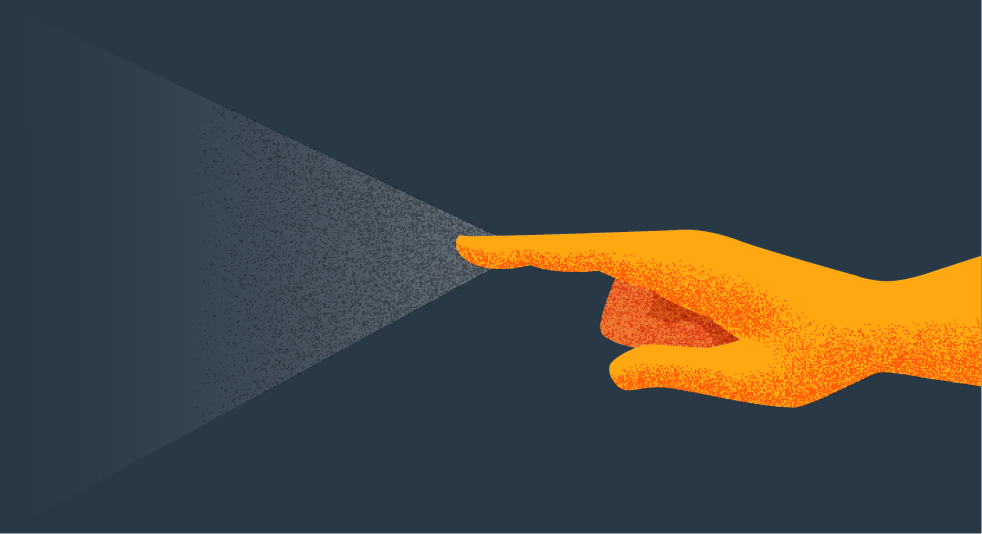 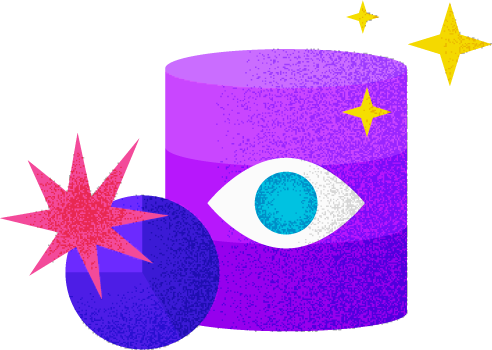 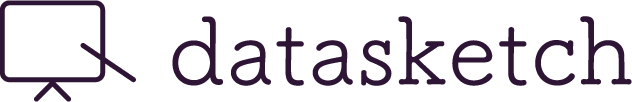 | Los datos abiertos son una apuesta que busca contribuir a la sociedad en temas como la transparencia, el acceso a la información, la rendición de cuentas y la toma de decisiones basadas en recolección sistemática de información y evidencia empírica.
Cómo
y por qué
[Speaker Notes: Los datos abiertos son datos a los que cualquiera puede acceder, usar y compartir. Los gobiernos, las empresas y las personas pueden utilizar los datos abiertos para generar beneficios sociales, económicos y ambientales.]
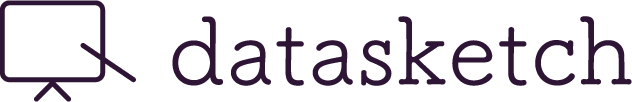 El uso, recolección y sistematización de datos ha logrado impulsar una cultura de la información en donde se puede acceder de manera clara, fácil y óptima grandes volúmenes de datos analizados y visualizados para compartir y distribuir de manera rápida y sencilla.
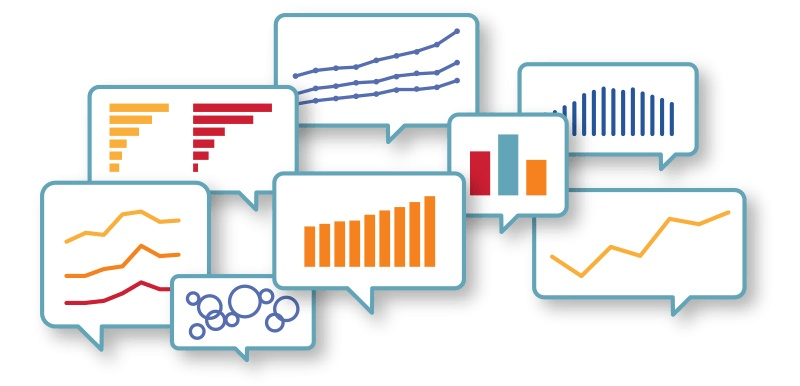 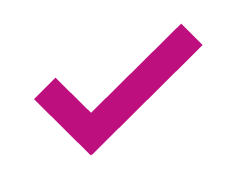 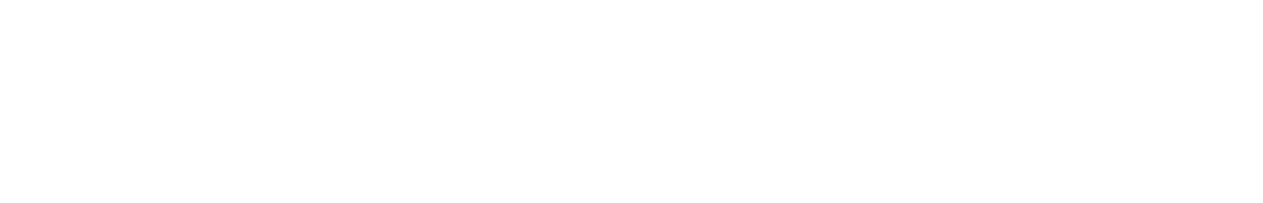 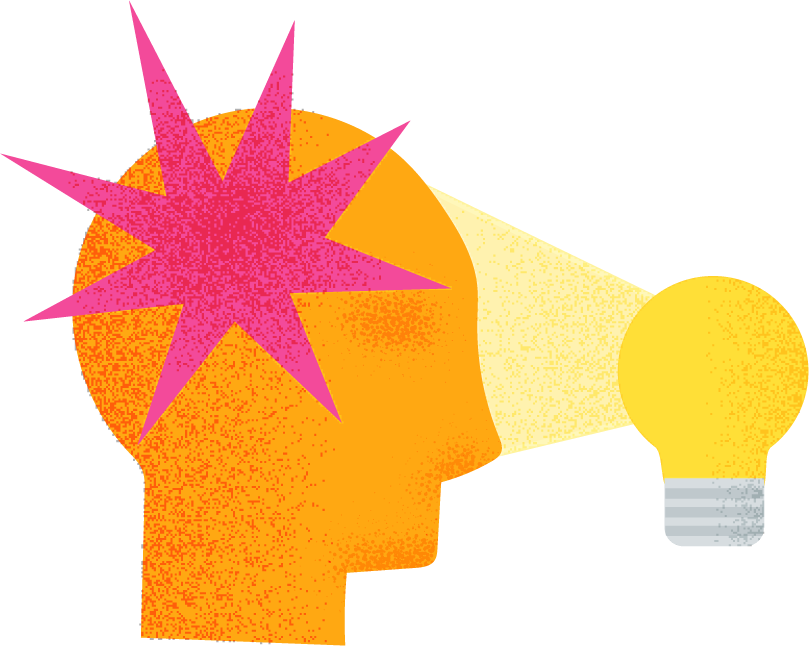 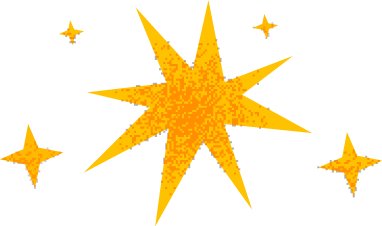 REALIDADES
sobre los datos abiertos
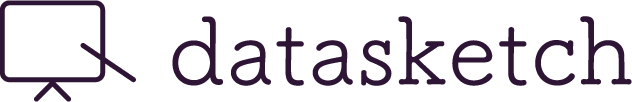 Realidades
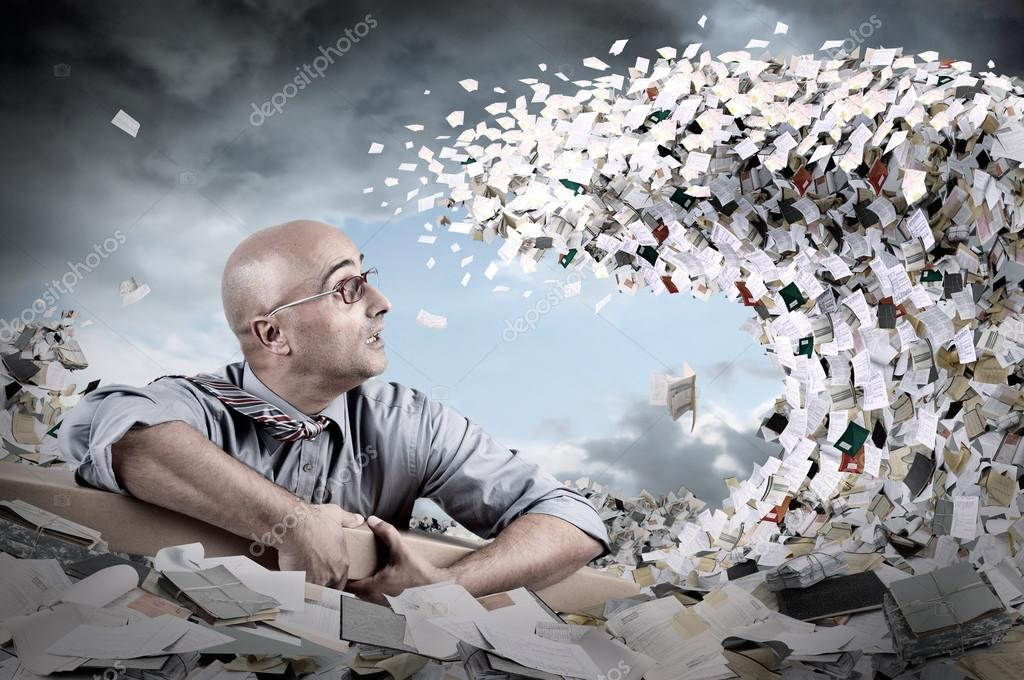 Imagen
Imagen
A pesar de los enormes beneficios y utilidad de sus usos, los datos abiertos en cierta medida quedan relegados a llenar informes y reportes técnicos de organizaciones y empresas.  Sin embargo su verdadero poder se encuentra en la utilización de esa información para distintos propósitos, entre ellos el seguimiento y búsqueda de información para la investigación y la formulación de nuevas políticas públicas, de forma abierta y transparente.
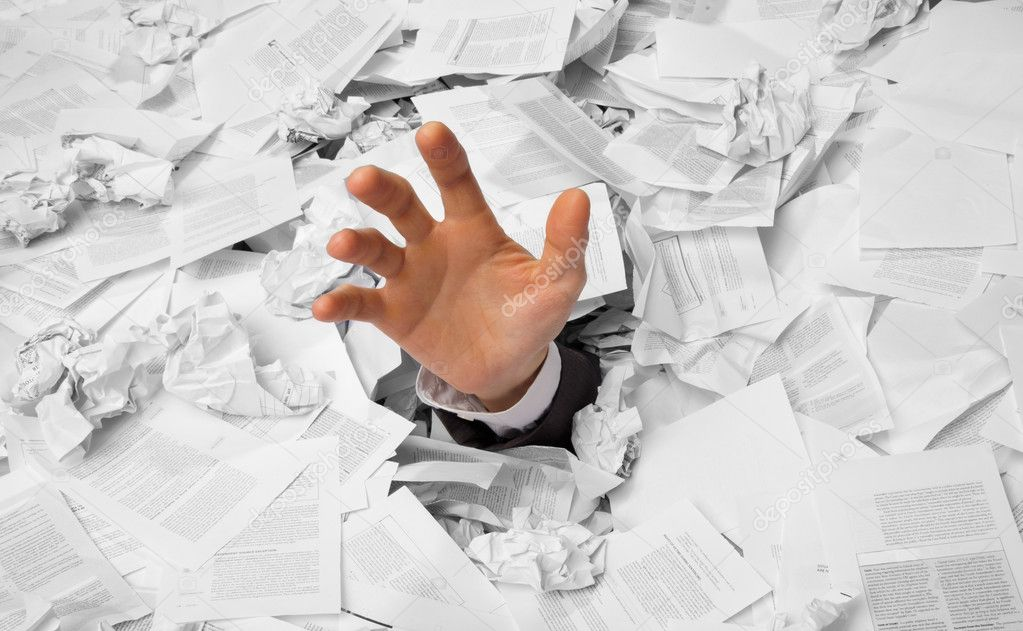 Imagen
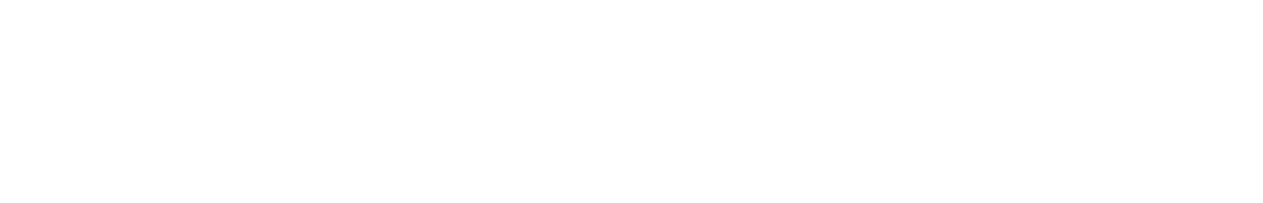 Entonces, ¿qué acciones reales podemos emprender
con datos?
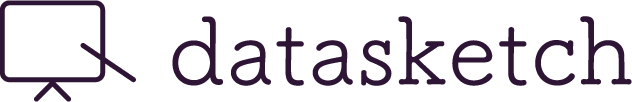 El valor y la incidencia que se puede lograr con los datos abiertos son muchos, aquí algunos ejemplos:
Transparencia y control democrático
Participación
Mejoramiento o creación de nuevos productos y servicios
Innovación
Mejoramiento en la eficiencia de los servicios ofrecidos por el gobierno
Medición del impacto de políticas
La articulación de diversas bases de datos en nuevo conocimiento
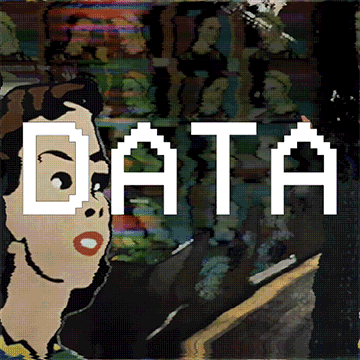 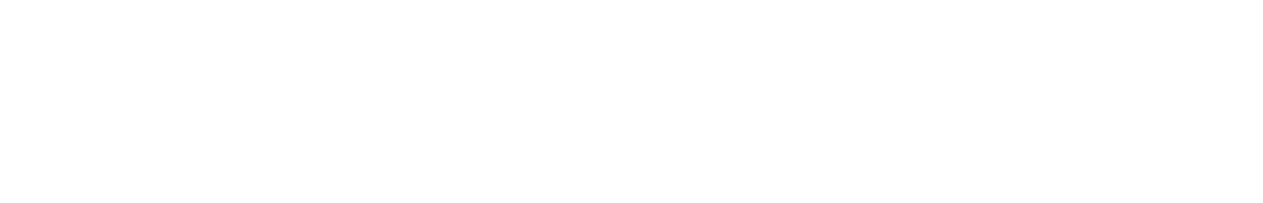 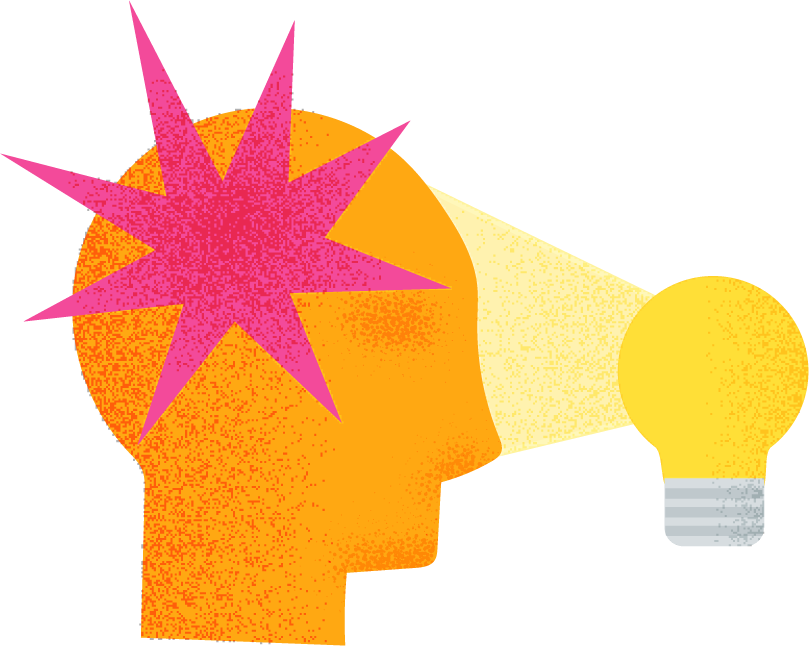 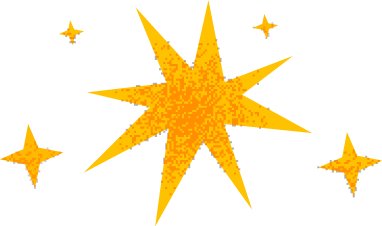 EJEMPLOS
Transparencia
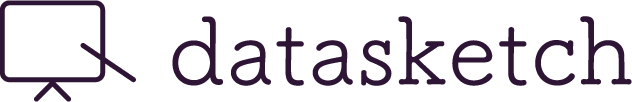 1 | Where does my money goes es una plataforma que promueve la transparencia y la participación ciudadana.
Where
does my money
2 | Por medio del análisis y la visualización de información del gasto público.
goes
3 | Este proyecto fue creado en el Reino Unido por la Open Knowledge Foundation en el 2007.
https://app.wheredoesmymoneygo.org/
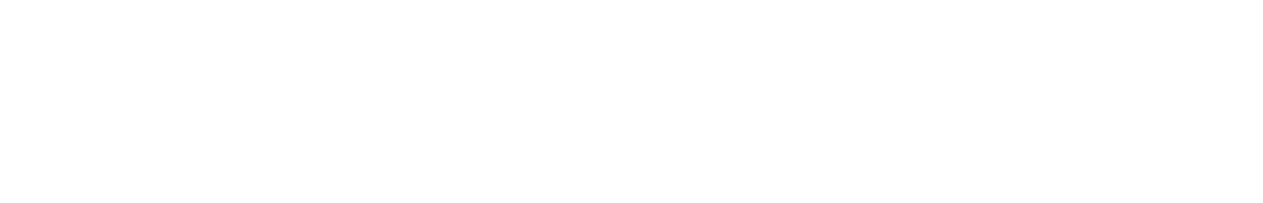 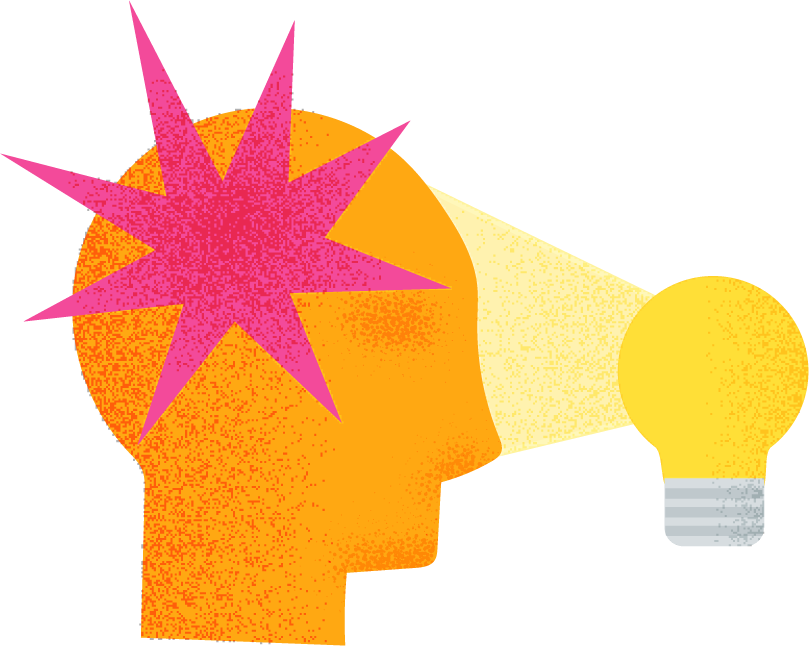 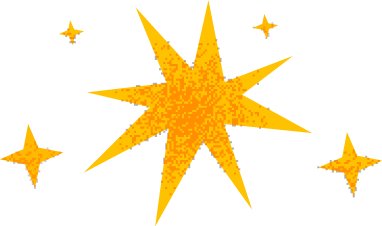 EJEMPLOS
Toma de decisiones
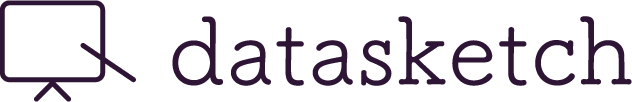 1 |  Findtoilet fue creado en el 2006 por Tina Müller, una mujer en Dinamarca que quiso mapear todos los baños públicos daneses.
Find
2 | Fue pensado para que personas que tienen problemas de vejiga pudieran encontrar un baño rápido.
toilet
3 | Esta aplicación se menciona como el mejor ejemplo y la aplicación más descargada  en Dinamarca.
http://findtoilet.dk/
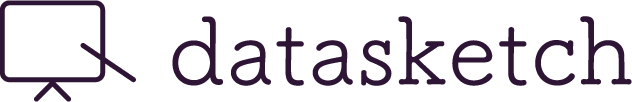 1 | Great British Public Toilet Map es un proyecto académico del 2014 que ayuda a las personas a encontrar baños públicos en el Reino Unido.
Great British
Public Toilet
2 | Es la base de datos más grande de inodoros de acceso público en el Reino Unido.
Map
3 | Detalla alrededor de 10.000 instalaciones utilizando información pública y privada.
https://www.toiletmap.org.uk/
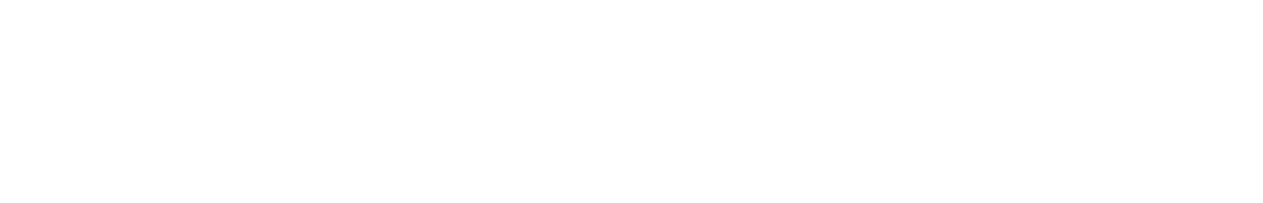 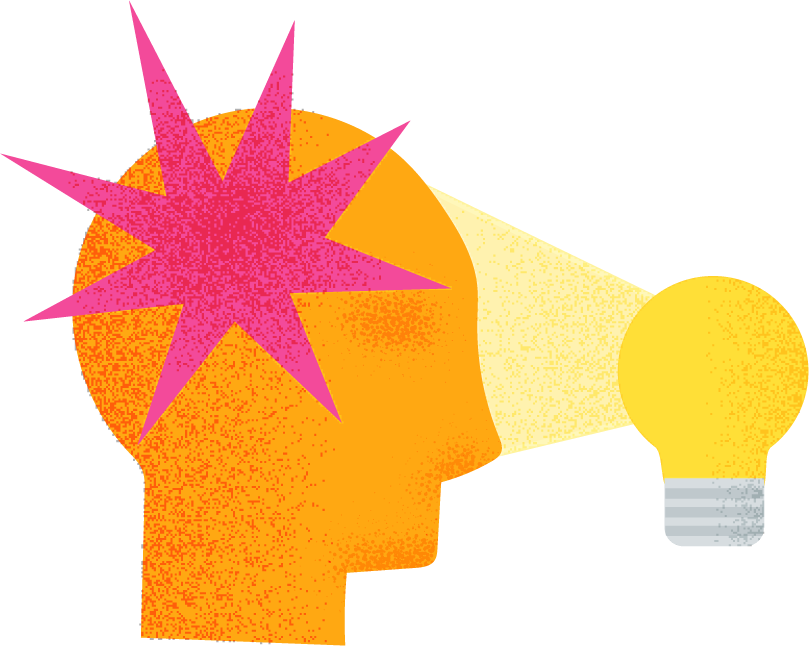 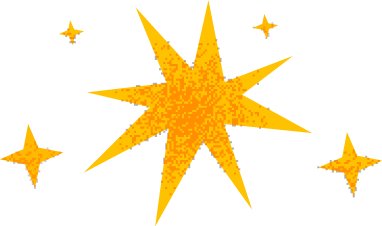 OTROS EJEMPLOS
Toma de decisiones
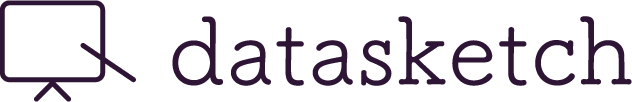 1 | Mapnificent  es una herramienta que analiza datos GTFS para mostrar tiempos de viajes a diferentes destinos alrededor del mundo.
Mapnificent
2 | Es de uso gratuito y muestra qué tan lejos es posible viajar en transporte público desde una ubicación determinada. Los resultados se muestran con Google Maps.
3 | Fue desarrollado por Stefan Wehrmayer y se inspiró en la extinta Mapumental.
https://www.mapnificent.net
[Speaker Notes: La Especificación de alimentación de tránsito general (GTFS) es una especificación de datos que permite a las agencias de transporte público publicar sus datos de tránsito en un formato que puede ser consumido por una gran variedad de aplicaciones de software. Hoy en día, el formato de datos GTFS es utilizado por miles de proveedores de transporte público. GTFS se divide en un componente estático que contiene información de horarios, tarifas y tránsito geográfico, y un componente en tiempo real que contiene predicciones de llegada, posiciones de vehículos y avisos de servicio .]
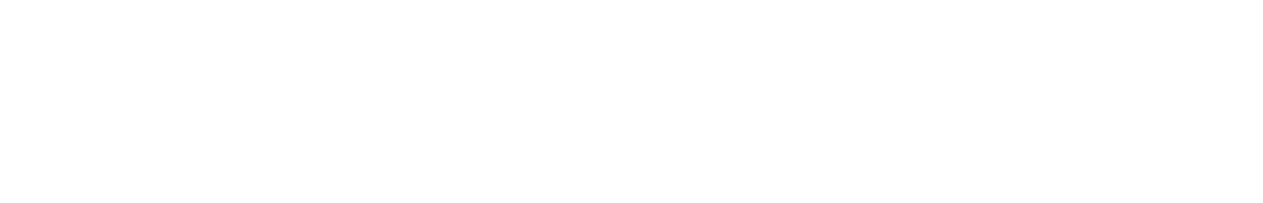 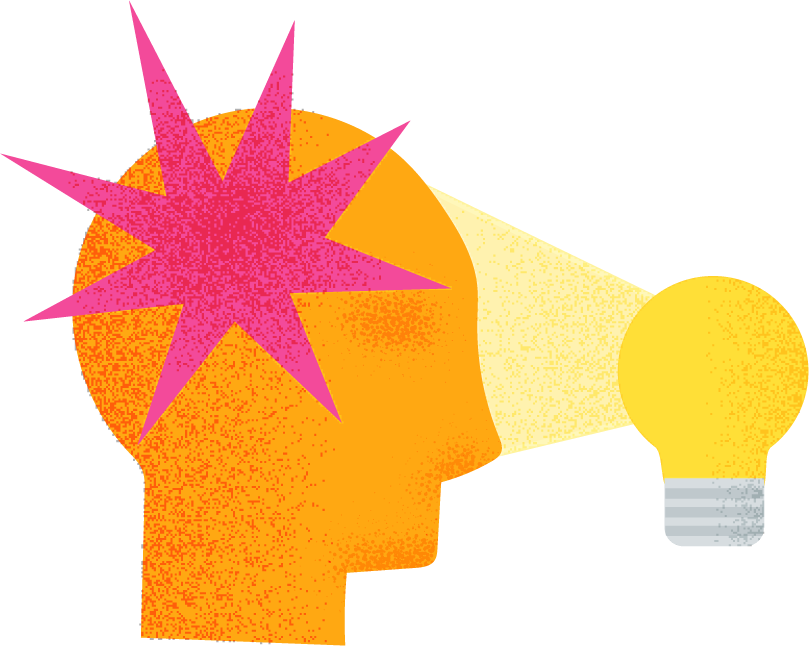 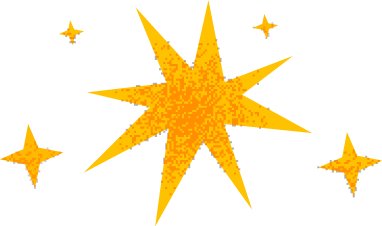 EJEMPLOS
Economía
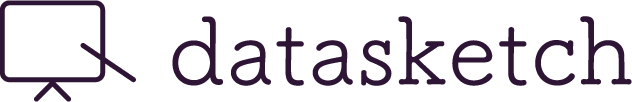 1 | Modstroem.dk  es una empresa danesa de energía que promueve el uso de energías verdes y ahorro de electricidad, agua y calefacción en los hogares de Dinamarca.
2 | Entre sus servicios, incluyen una planificación financiera y proporcionan información sobre constructoras que pueden hacer las instalaciones de equipos.
Modstroem
3 | Está basado en información catastral y sobre subsidios gubernamentales, así como el registro de comercio local.
modstroem.dk,
[Speaker Notes: ayuda a encontrar maneras de mejorar la eficiencia energética en tu casa, incluyendo planificación financiera e información sobre constructores que puedan hacer el trabajo. Está basado en información catastral y sobre subsidios gubernamentales, así como el registro de comercio local.]
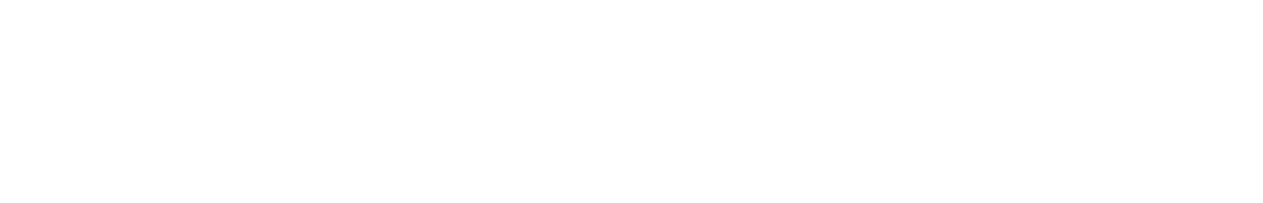 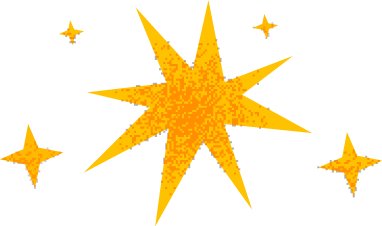 Sin embargo, estos casos de éxito para la incidencia con datos abiertos, fueron desarrollados en Europa, nada más alejado de la realidad Latinoamericana
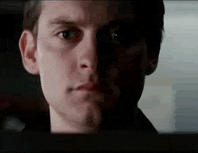 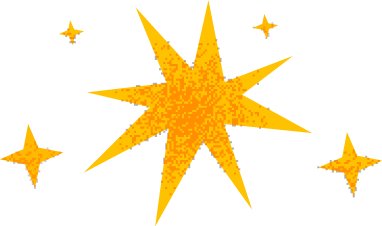 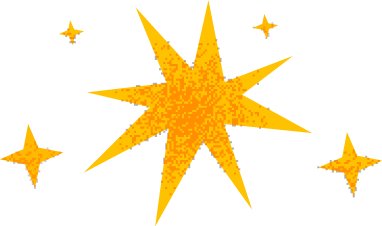 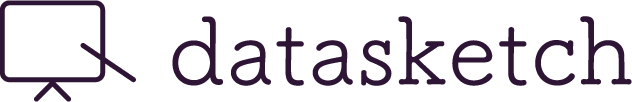 Entonces 
¿Cómo podemos hacer incidencia en América Latina con datos abiertos?
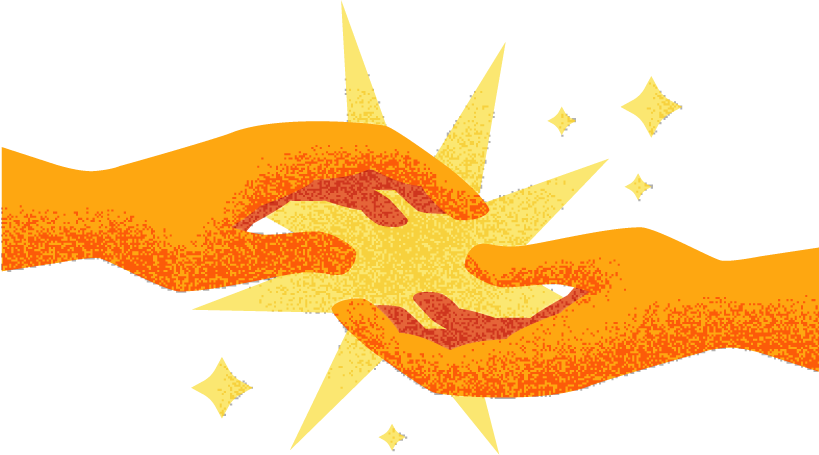 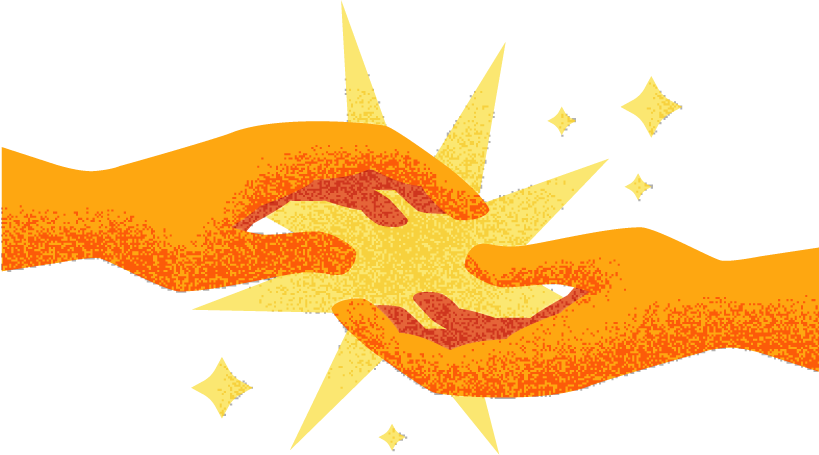 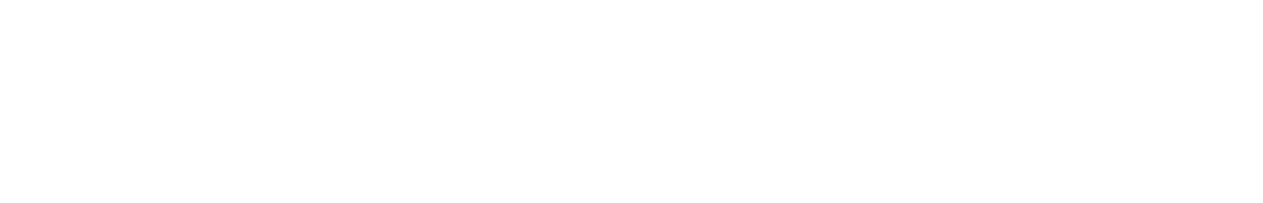 Casos de éxito en América Latina
Utilizando Datos Abiertos
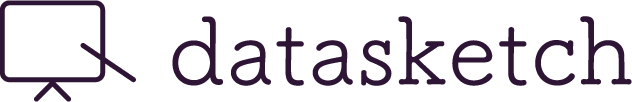 Data UY
Es una organización uruguaya que trabaja en base a tres pilares:  herramientas tecnológicas, comunidad y activismo.
Proyecto A tu servicio:  Es una plataforma que nace en el 2015 y exhibe el listado de los prestadores integrales de salud de Uruguay. así los usuarios pueden acceder a toda la información sobre el sistema de salud, comparar indicadores y tomar una mejor decisión informada.
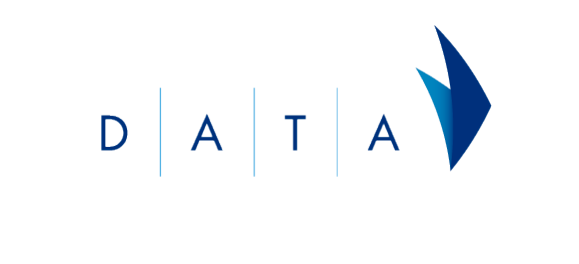 https://atuservicio.msp.gub.uy
[Speaker Notes: DATA Uruguay y el Ministerio de Salud Pública (MSP) de Uruguay lanzan Atuservicio.uy una aplicación que democratiza el acceso a la información sobre el sistema de salud en Uruguay.
La aplicación permite a los usuarios y usuarias comparar distintos proveedores de salud en áreas cómo tiempos de espera, metas cumplidas y precios de medicamentos entre otras áreas. El lanzamiento llega en el único mes del año donde los usuarios y usuarias del sistema de salud público uruguayo pueden elegir cambiarse de proveedor. El proyecto forma parte de una alianza realizada entre DATA y el Ministerio de Salud Pública con el apoyo de la Iniciativa Latinoamericana por los Datos Abiertos (ILDA) dentro de su programa de mini-grants para el desarrollo de iniciativas experimentales en datos abiertos con el apoyo de la Fondo Acelerador de Innovaciones Cívicas de Avina Américas]
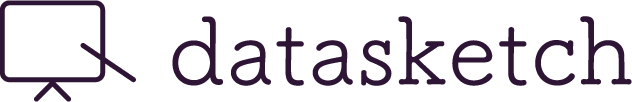 1 | Gracias al control y a la veeduría a los prestadores de salud, le han dado de baja a algunos precios de medicamentos porque al estar disponibles y comparables, dejaban en evidencia lo altos que eran.
Logros
2 | Han impulsado varios indicadores de medición justamente porque la comparación es posible gracias a la disposición de datos e información.
3 | Todos los años actualizan los datos, tanto de prestadores de salud como de precios de medicamentos y servicios.
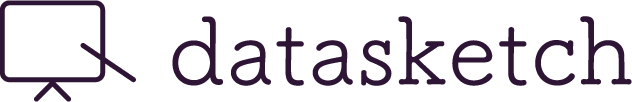 4 | Los usuarios no sólo pueden consultar los datos sino que pueden descargarlos, hacer análisis y visualizaciones.
5 | Los datos que se utilizan en la plataforma, estaban disponibles hacía cuatro años atrás pero ningún periodista o gente de prensa los había utilizado, después de que sale la plataforma en ese mismo año empiezan a salir periódicamente notas de prensa que consumen esos datos para hacer análisis más profundos.
Logros
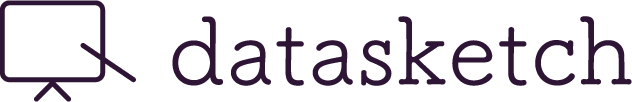 Economía Femini(s)ta
Es una organización argentina que nace con el objetivo de visibilizar la desigualdad de género a través de la difusión de datos, estadísticas, contenidos académicos y producción original orientada a todo público.
Proyecto MestruAcción: Fue una campaña del 2017 que buscaba eliminar los impuestos que tienen los productos de gestión menstrual como las toallas, los tampones y los protectores en La Argentina. Buscaba la provisión gratuita de estos elementos y además la investigación sobre los materiales y la composición que tienen estos elementos a partir de información pública y datos que están en las estadísticas oficiales de Argentina, que por un lado tienen que ver con el precio de todos estos productos , los ingresos que tienen las mujeres y por el otro, el sistema tributario y cómo está organizado.
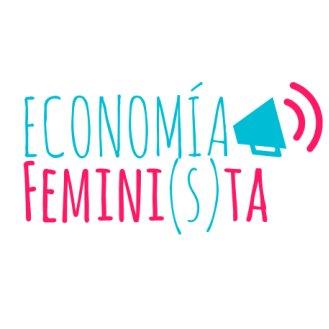 http://economiafeminita.com/menstruaccion/
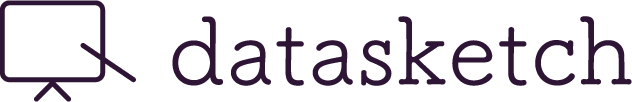 1 | Hicieron una campaña de visibilización de cuánto cuesta menstruar y sacaron un promedio de cuántas toallas o tampones se pueden llegar a utilizar por ciclo, también hicieron el cálculo anual y pudieron medir la cantidad de mujeres que hay en edad menstruante en el país, visualizando lo que le cuesta a las mujeres menstruar.
Logros
2 | Como fruto de la campaña que hicieron para visibilizar el costo de la menstruación, lograron incluir los tampones en la canasta básica familiar en Argentina.
3 | Casi todas las notas que escriben en Argentina sobre desigualdad de género, aborto, menstruación, brecha salarial y economía del cuidado citan los trabajos de Economía Femini(s)ta.
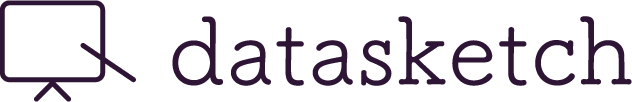 4 | han citado algunas de las investigaciones en los diferentes proyectos de ley que quieren implementar en Argentina, como por ejemplo el proyecto de ley que aprobaba la inclusión de tapones en la canasta básica familiar.
Logros
5 | El sitio web se convirtió en un referente para la gente que trabaja temas de género.
6 | Han consolidado una comunidad fiel que replica constantemente el trabajo que hacen y muchos seguidores se han encargado de sintetizar, reescribir y apropiado de información que allí se publica.
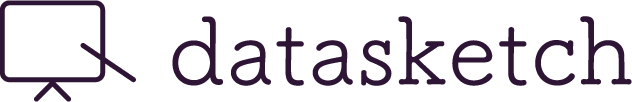 El Intercambio
Es una productora Guatemala/Española de material periodístico basado en periodismo de datos que  trabaja junto a organizaciones no gubernamentales y fundaciones para generar contenido multiplataforma para medios de comunicación.
Proyecto Niños Presos:  Es una investigación periodística y de datos que narra las penosas situaciones de las madres presas en cárceles del triángulo norte (Honduras, Guatemala y El Salvador) al lado de sus hijos pequeños.
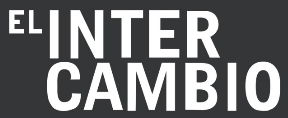 https://elintercamb.io/ninospresos/
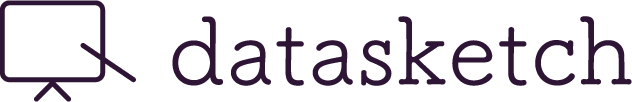 1 | A partir de la ley que permite que las madres prisioneras en cárceles del triángulo norte (Honduras, Guatemala y El Salvador) estén con sus hijos hasta los 5 años, lograron estandarizar los datos de los sistemas penitenciarios de los 3 países para que fueran comparables entre sí.
Logros
2 | Crearon la base de datos a partir de todos los registros en pdf que los sistemas penitenciarios les dieron.
3 | Sacaron las cifras históricas de cuánta gente había presa en las cárceles de los tres países, cuántos hombres y cuántas mujeres distribuidos en cárceles.
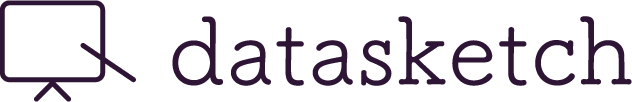 4 | Pudieron extraer las tasas de sobrepoblación de presos y de niños en cada cárcel de los tres países.
Logros
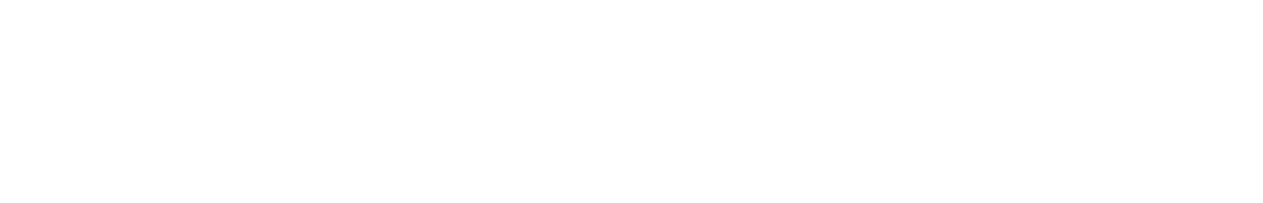 El valor económico y social de utilizar
datos abiertos
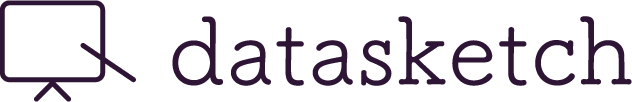 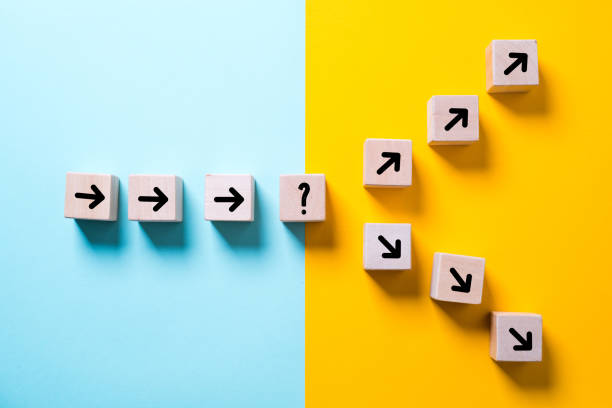 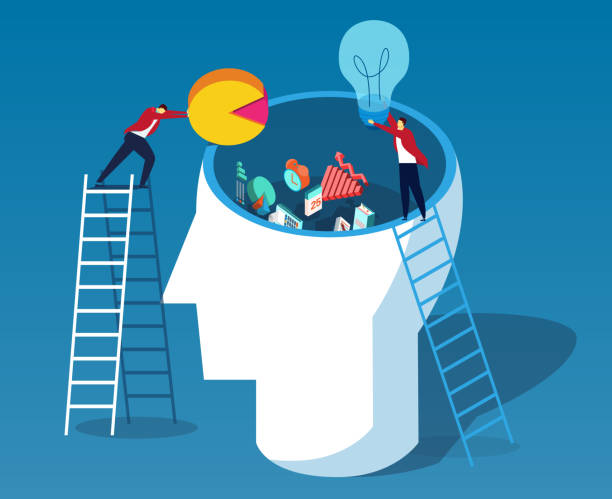 Imagen
Imagen
Los datos abiertos, comienzan aquí a tomar una relevancia sustancial, donde una correcta administración de la información debe servir para incentivar el progreso de toma de decisiones, generando diferentes formas de ver el mundo, formas de pensar, nuevas actitudes, entre otras cosas.
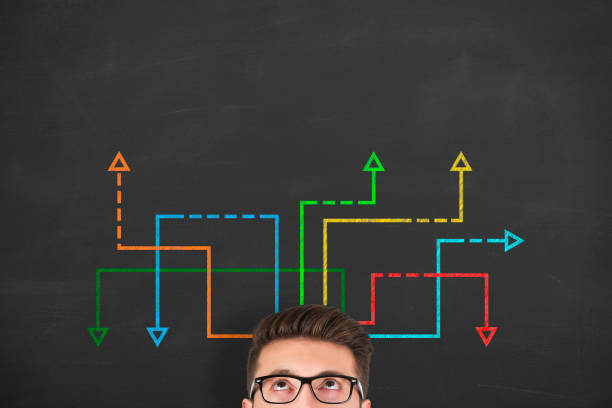 Imagen
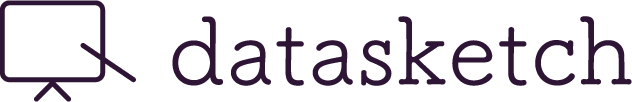 “Por si solos, los datos no producen gran material valioso, pero cuando son utilizados en aplicaciones y servicios electrónicos tienen gran impacto económico” (Banco Mundial, 2012)
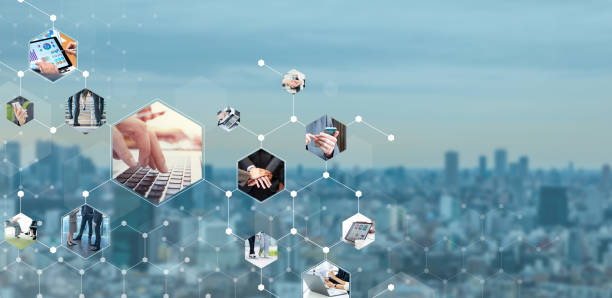 Imagen
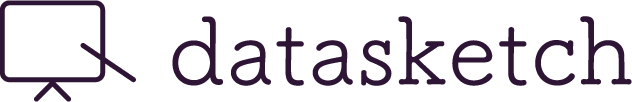 Los datos abiertos aportan al acceso democratico de la información como ciudadanas y ciudadanos.  En esta era tenemos la obligación de promover su existencia y su funcionamiento útil para las sociedades. Lo trascendente es saber qué hacer con ellos, darle un oficio lógico y fructífero.
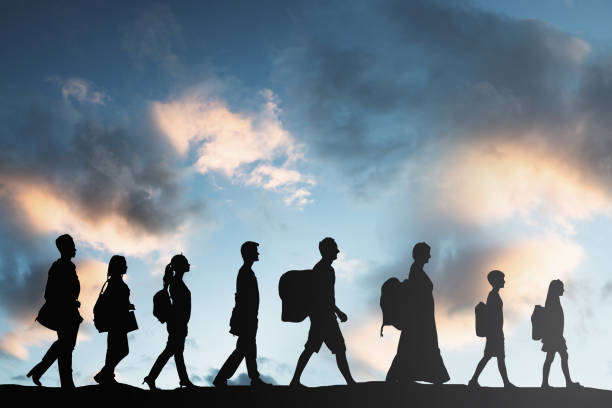 Imagen
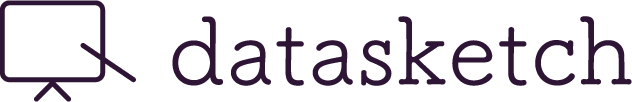 Datos importantes
Según la Comisión Europea, abrir datos gubernamentales podría ser el causal de más de cuarenta millones de euros en un año.
Según un estudio en España, los datos abiertos lograron sesenta millones de euros en nuevos negocios.
Según un estudio de la UE, los datos abiertos podrían aportar más de quince millones de dólares en América Latina y el Caribe.
Otro de los estudios realizados en Australia, afirma que por cada dólar invertido en Datos Abiertos, se recuperan cinco.
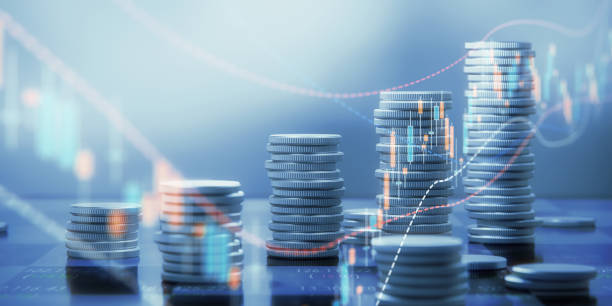 Fuente: http://biblioteca.clacso.edu.ar/Argentina/unlar/20171117050559/pdf_1513.pdf
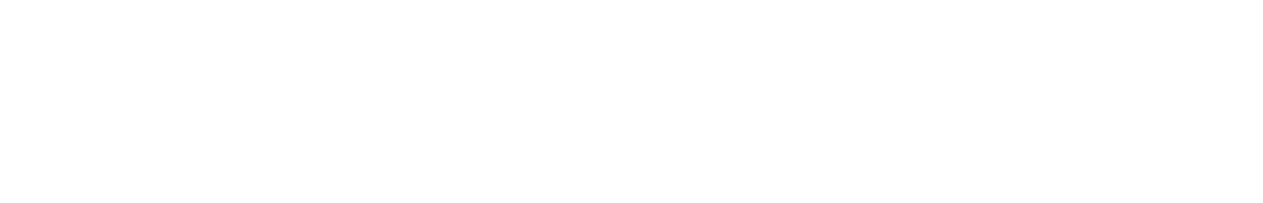 Los datos abiertos contribuyen a la sociedad para su evolución. Ayudan a generar un progreso social donde la ciudadanía
Interviene, participa, controla y ayuda a las instituciones públicas en la toma de decisiones.
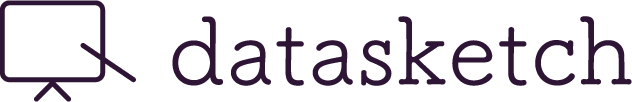 La ciudadanía también debe cumplir su parte y es hacer veeduría y presión. Estos datos publicados y expuestos al público no llegan solos, es vital que como sociedad cumplamos nuestro papel de hacer y demandar que la información pública relevante sea abierta. La mayoría de la ciudadanía, no entiende sobre los beneficios y oportunidades que nos brindan los Datos Abiertos.
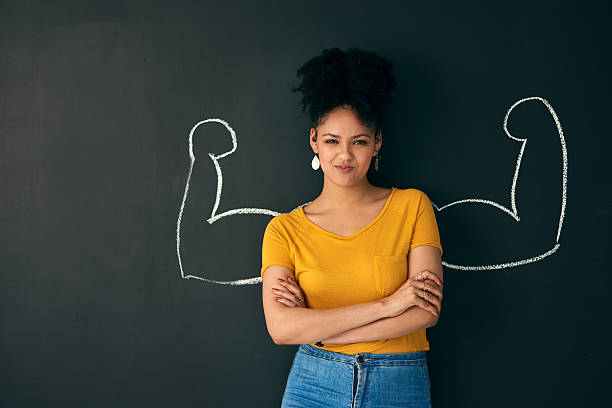 Imagen
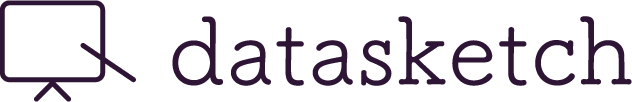 Beneficios para la ciudadanía
La libre difusión de datos abiertos y públicos lleva al acercamiento de los principios de gobierno abierto, es decir, una conversación permanente con la ciudadanía.

Uso y utilización de los datos públicos puede generar diversas aplicaciones y nuevos servicios de valor social que optimicen la vida de la ciudadanía.

Mayor transparencia por el hecho de exponer los datos públicos en un portal web de forma estandarizada.

La sociedad como órgano de control para funcionarios del gobierno.
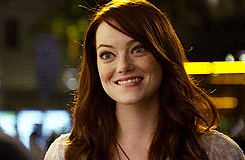 Imagen
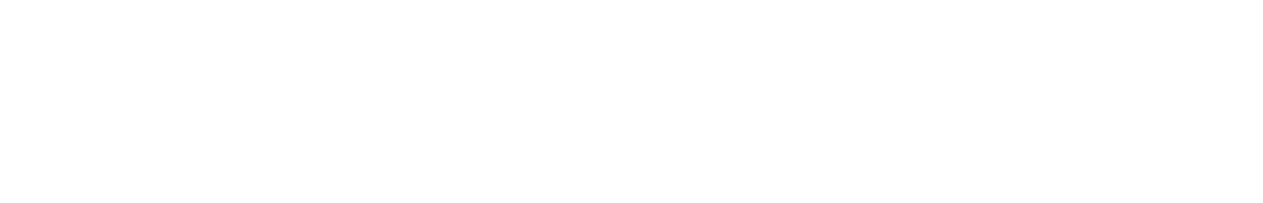 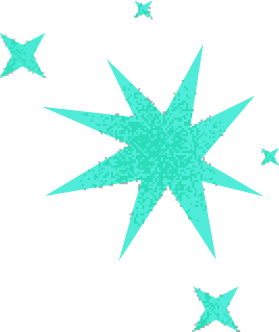 No olvides probar nuestras herramientas de visualización en línea

. http://datasketch.co .